Self-help on the Internet for affected family members of disordered gamblers – evaluation of a German programme
Prof. Dr. Ursula Buchner
Background
Barriers to seeking help for AFMs like stigma and shame (Kourgiantakis et al., 2017; Hing et al., 2013)
AFMs often do not seek formal or informal support (Landon et al, 2017)
AFMs often prefer low intensity interventions(Hing et al., 2013)


E-Mental Health Programme“Verspiel nicht mein Leben” – Entlastung für Angehörige (EfA)“Don’t gamble away my life” - Support for Affected Others
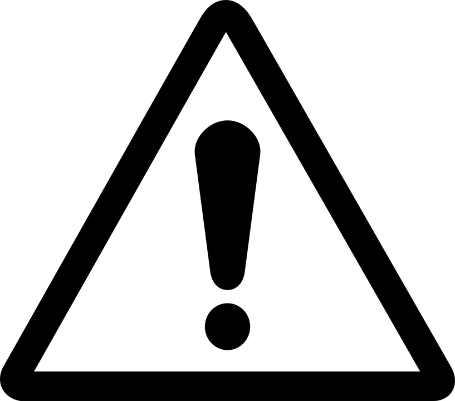 Newcastle, 09.-11.11.2018
Buchner
2
[Speaker Notes: Aims of the programme: 
raise awareness for the set of issues that are associated with disordered gambling
provide a first point of access to professional help
give information concerning further professional help to AFM]
www.verspiel-nicht-mein-leben.de[Don‘t gamble away my life]
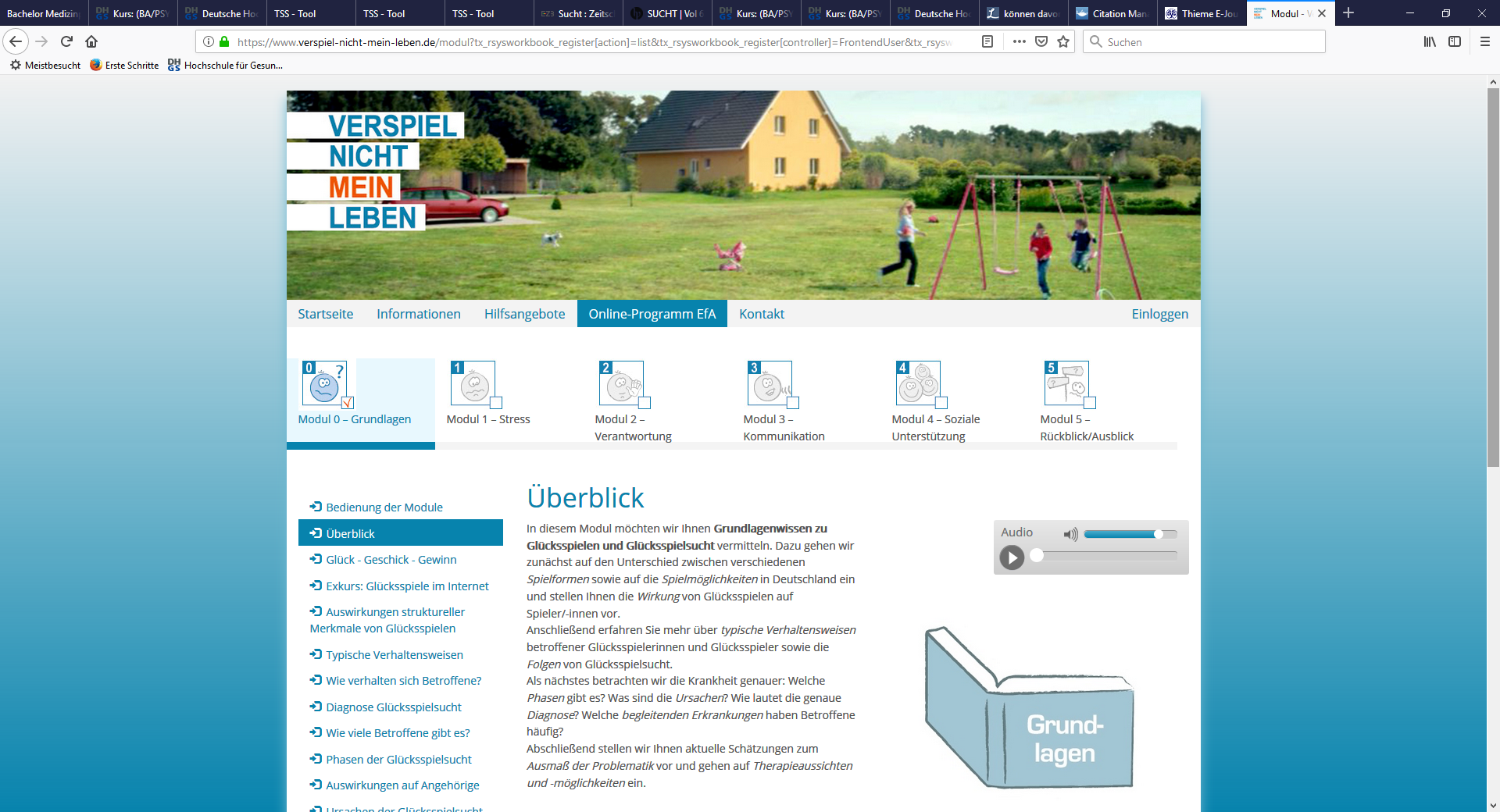 Newcastle, 09.-11.11.2018
Buchner
3
www.verspiel-nicht-mein-leben.de[Don‘t gamble away my life]
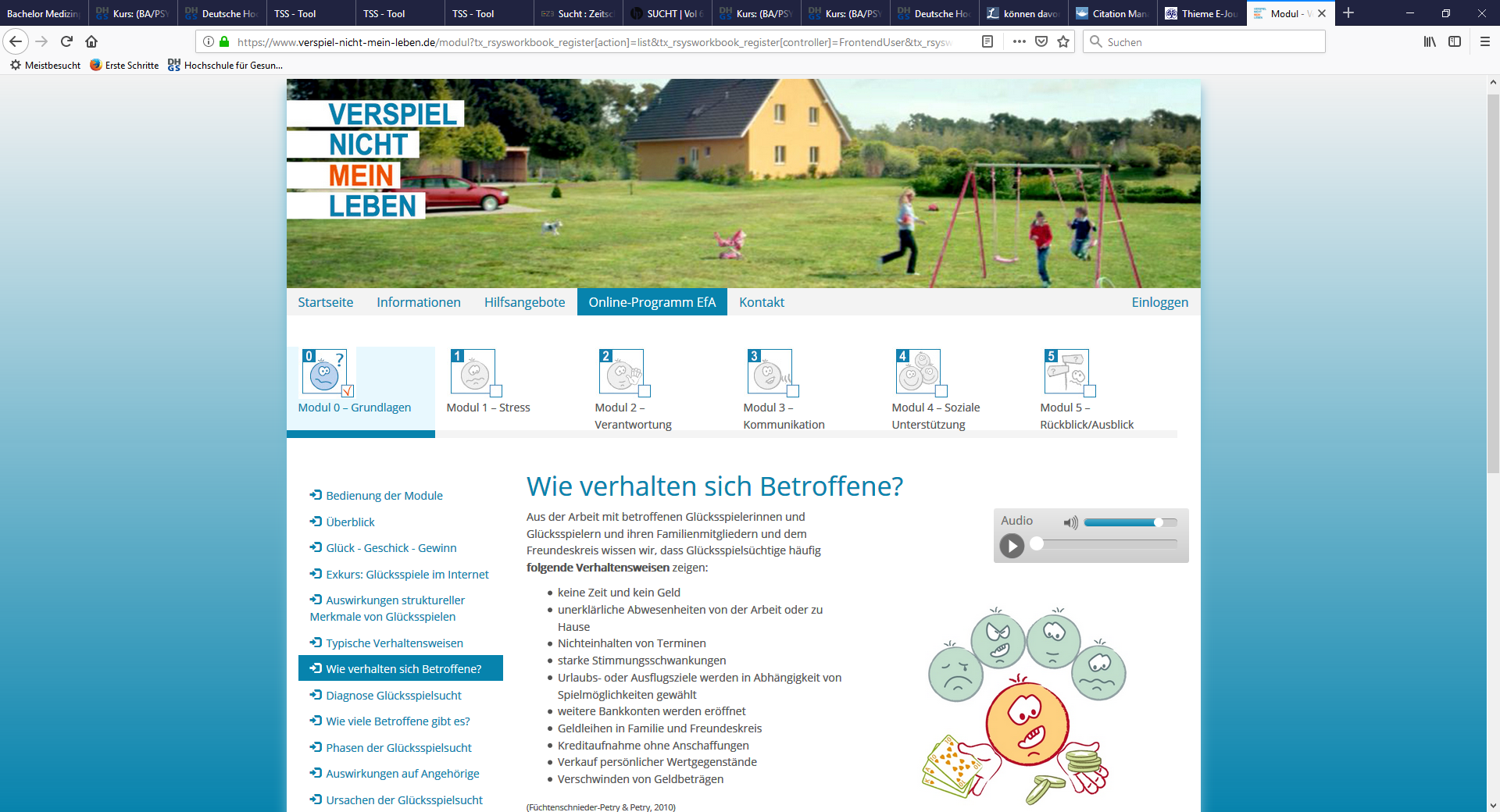 Newcastle, 09.-11.11.2018
Buchner
4
Self-help on the Internet
6 self-administered modules: 1 information module (unrestricted access) + 5 training modules (registration)
Newcastle, 09.-11.11.2018
Buchner
5
Method
Data collection 06/13-06/16
All participants (n=387):
Clinical Psychological Diagnostic System (Klinisch-Psychologisches Diagnosesystem 38; KPD; Percevic et al., 2005)
“2. Wave” (58%; 225 participants):
Action-specific aspects of perceived self-efficacy
Short questionnaire for family members affected by addiction (SSQFM-AA)
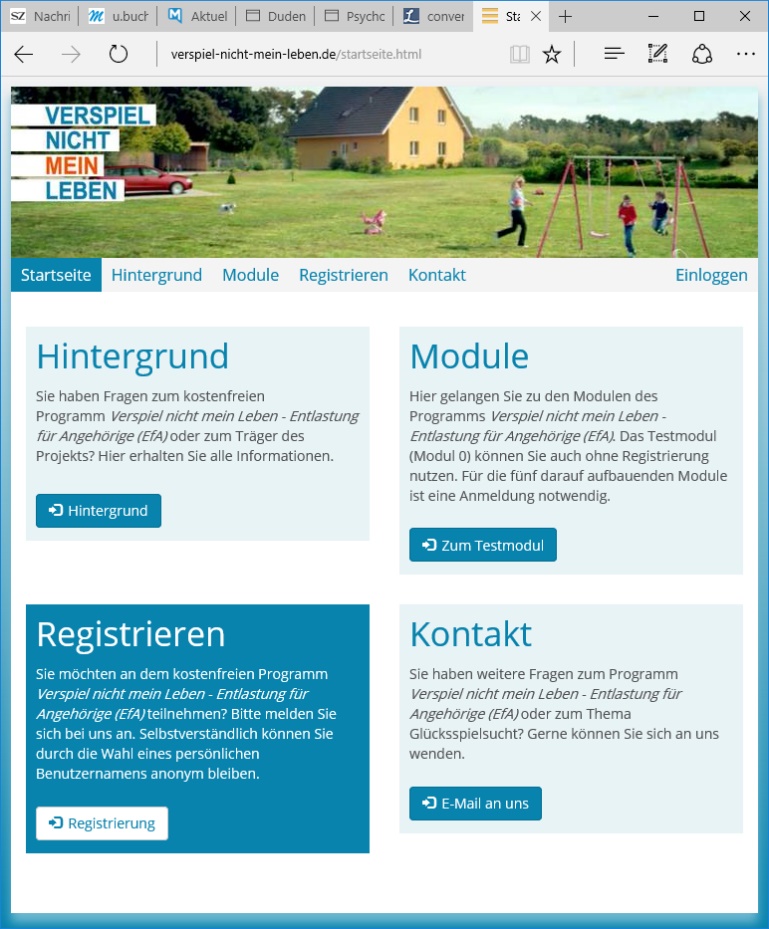 Newcastle, 09.-11.11.2018
Buchner
6
[Speaker Notes: KPD: 3 problem areas (General physical condition, Psychological impairment, social problems); 3 protective factors (competence skills, general life satisfaction, social support)]
Participants‘ Characteristics
Age18-69 years (mean 38.0; SD 11.7)
Gender89.1% female; 10.9% male
Relationship to gambler68.2% partners; 13.4% parents, 18.3% other AFMS (children, friends, siblings, aunts/uncles…)
Living with gambler36.7% no joint household; 63.3% joint household
Prior support or self-help65.4% no prior support or self help; 34.6% at least one time contact to support or self-help
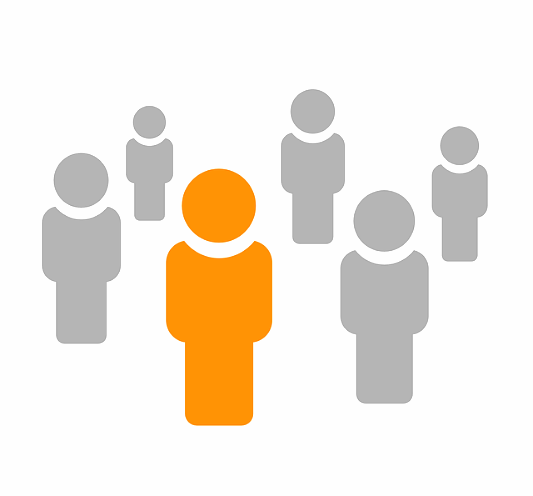 Newcastle, 09.-11.11.2018
Buchner
7
[Speaker Notes: All participants]
Current Well-Being (KPD-38; Percevic et al., 2005)
Lower scores indicate less impairment, less problems, more resources, and more satisfaction.
Newcastle, 09.-11.11.2018
Buchner
8
[Speaker Notes: Clinical Psychological Diagnostic System (Klinisch-Psychologisches Diagnosesystem 38; KPD; Percevic et al., 2005)
38 items assessing current well-being  high internal consistency with good construct and criterion validity
Skalen 1-4; niedrigere Werte haben positive Valenz (weniger Beschwerden und Probleme, mehr Ressourcen, mehr Zufriedenheit).
Wilcoxon Test; small effect size]
Perceived Self-Efficacy
Newcastle, 09.-11.11.2018
Buchner
9
[Speaker Notes: D effect size (Cohen's d); Wilcoxon-Test
Small to medium effect size ( small: 0,2-0,5; medium: 0,5-0,8; big: >0.8)]
Conclusion
Self-help on the Internet offers low threshold support for AFMs
Participants in EfA show positive changes 
Self-help on the Internet can be an important addition to existing local services

But:
How can we make AFMs aware of online programmes?
How do AFMs know which programmes and informations on the Internet they can trust?
Newcastle, 09.-11.11.2018
Buchner
10